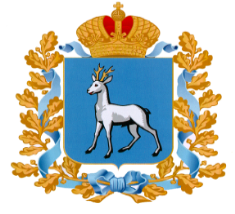 Администрация Губернатора Самарской области
Департамент внутренней политики
Губернаторский проект
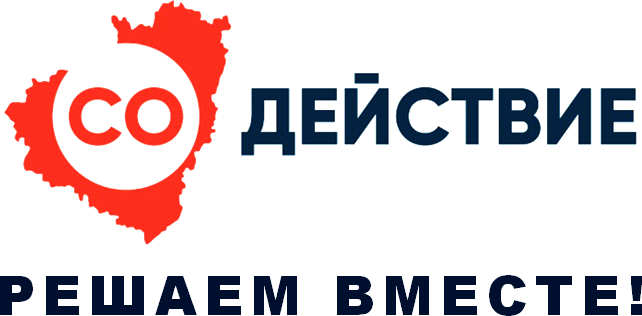 Государственная программа Самарской области 
«Поддержка инициатив населения муниципальных образований 
Самарской области» на 2017-2025 гг.
Гробер Ева Михайловна
консультант управления по связям с депутатским корпусом 
и общественными объединениями
[Speaker Notes: ГП СО «Поддержка инициатив населения муниципальных образований Самарской области» в 2018 году в СМИ обрела новый имидж, был разработан бренд государственной программы – Губернаторский проект «СОдействие». 
Этот проект представляет готовый механизм для выявления конкретных проблем граждан и их решения.]
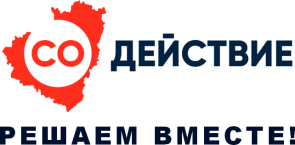 Формы поддержки местных инициатив
[Speaker Notes: В настоящее время Губернаторский проект «СОдействие» реализуется в двух формах. 
Софинансирование общественных проектов и решений, принятых на сходах граждан или референдумах. В бОльшей степени нас будет интересовать механизм поддержки общественных проектов. 
Сходы граждан и референдумы, согласно действующей редакции государственной программы, проводятся исключительно на территории городских и сельских поселений.]
Отчетная документация 
по Губернаторскому проекту «СОдействие»
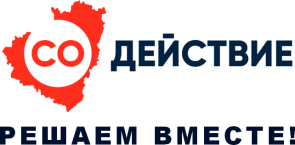 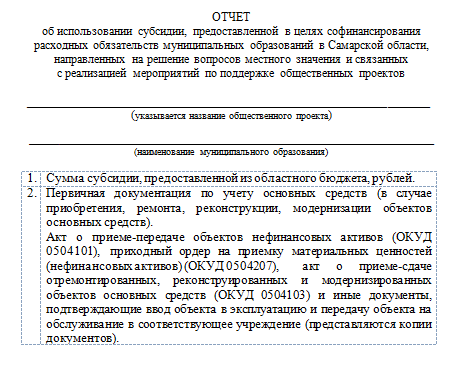 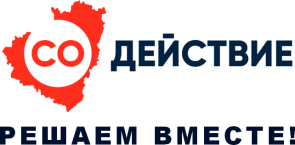 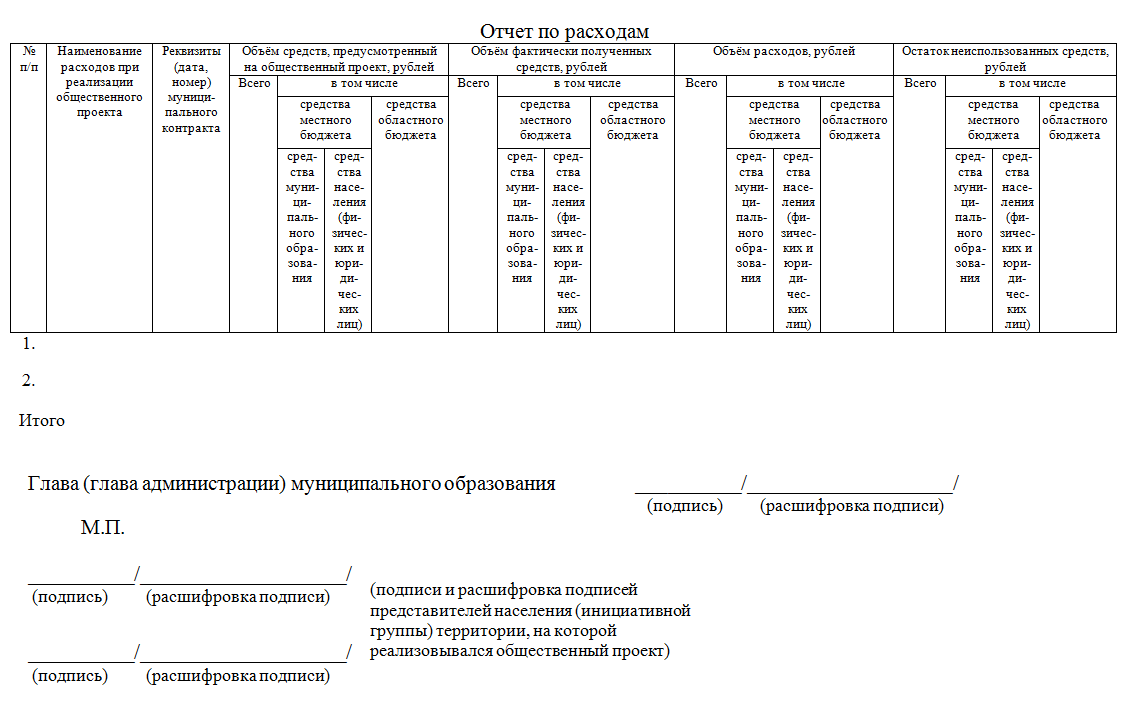 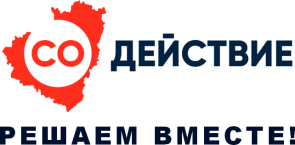 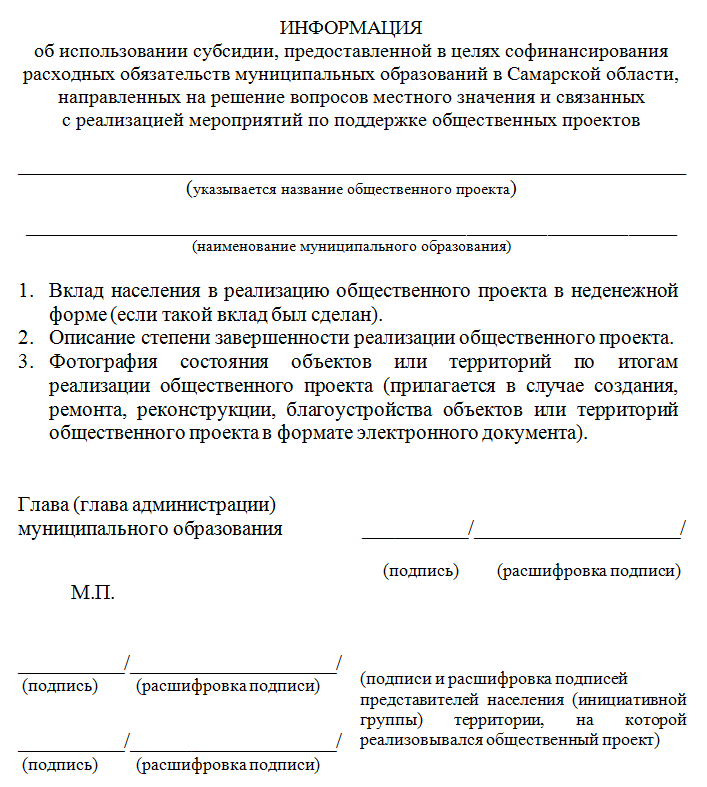 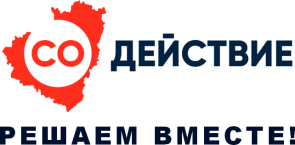 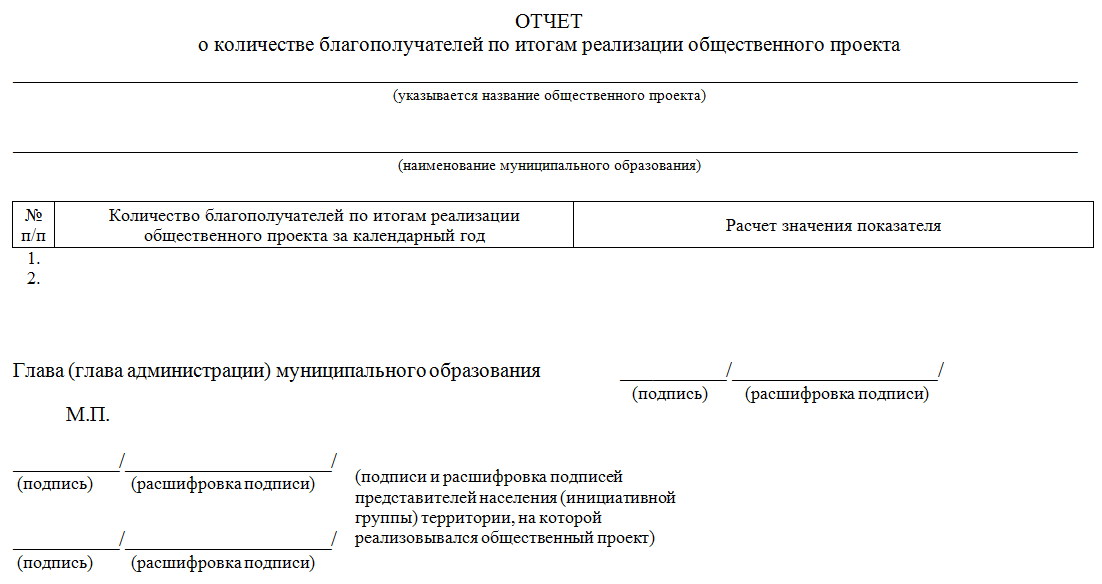 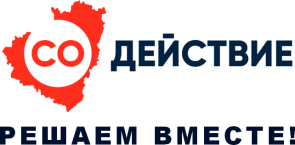 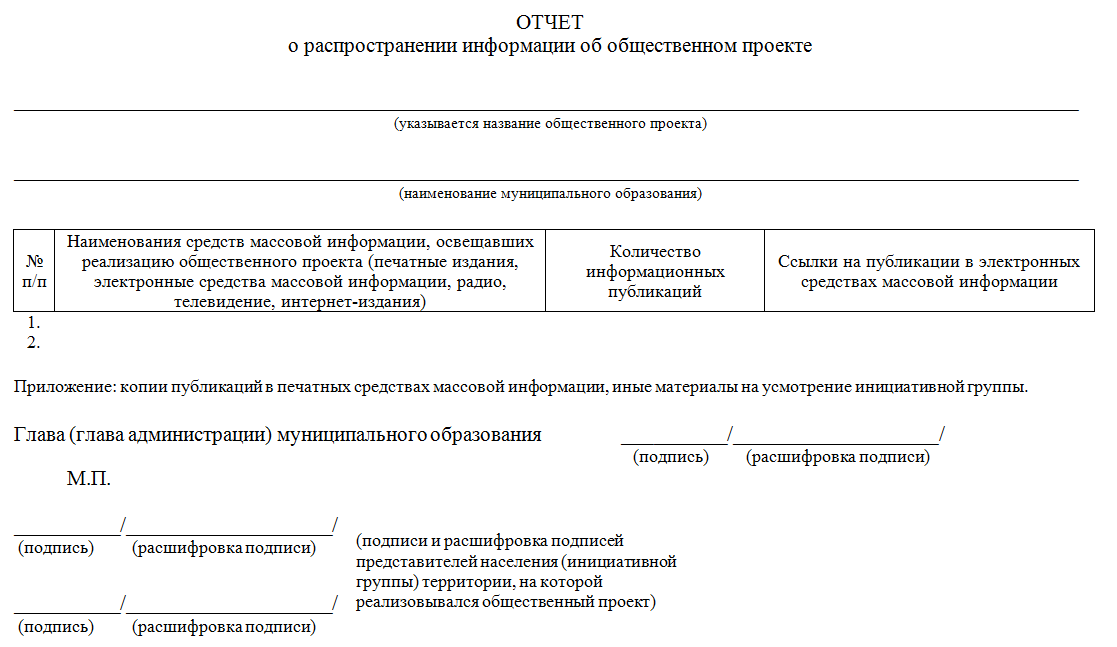 Письмо 
Администрации Губернатора 
Самарской области
от 20.09.2019 № 8-15/154
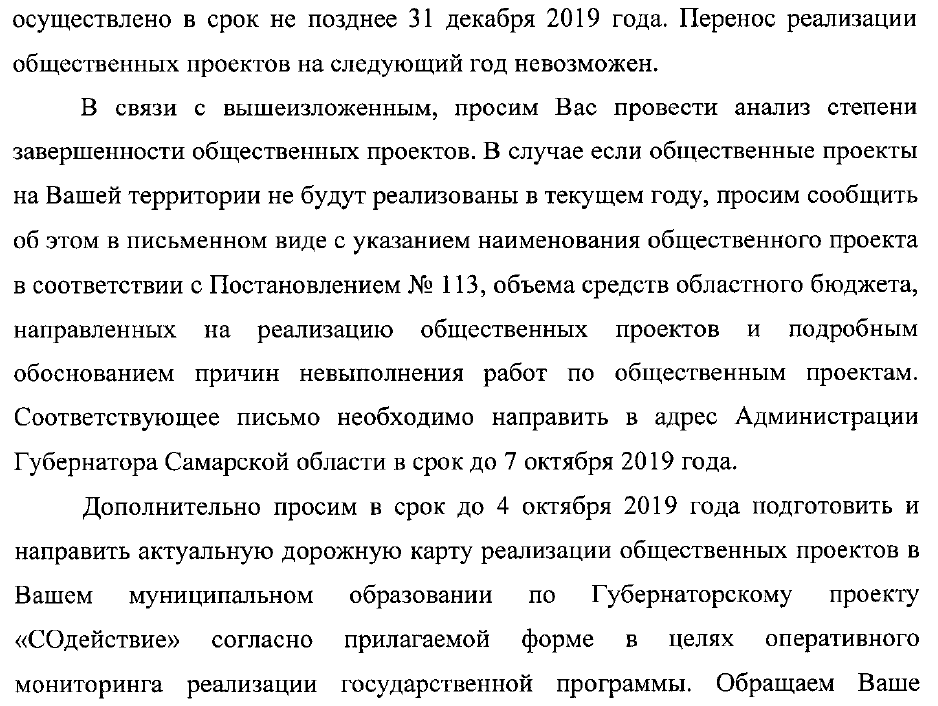 Постановление Правительства Самарской области 
от 23.09.2019 № 659
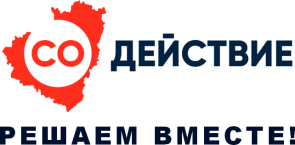 Проект изменения 
в Государственную программу
[Speaker Notes: Инициативная группа проекта – группа жителей (от 2х человек), или ТОС или Глава МО или Представительный орган МО. Инициативная группа выступает инициатором проекта, курирует реализацию проекта и оформление документов для предоставления в конкурсную комиссию, в случае инициирование проекта жителями – осуществляет общественный за реализацией проекта.

Инициативная группа жителей, после обращения в местную Администрацию с инициативой принимают совместное решение о проведении собрания с жителями. Далее Администрация совместно с инициативной группой осуществляет собрание жителей, на котором проект получает общественное одобрение проекта. Администрацией, ТОСом или советом микрорайона на этом этапе составляется протокол собрания.
После обсуждения проекта с жителями, местной Администрацией формируется полный пакет документов для участия в конкурсе. Администрация МО направляет пакет документов в Администрацию Губернатора Самарской области.]
MIN
МО
MIN
MAX
Физ. и юр. лица
Областной бюджет
Софинансирование 
общественных проектов
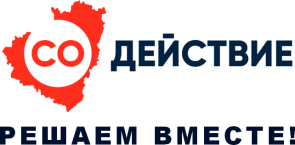 Источники софинансирования
1%
1%
7%
92%
В 2018 году реализовано 74 общественных проекта
[Speaker Notes: Все проекты проходят конкурсный отбор. Отбор абсолютно объективен и основан на критериях, определенных государственной програмой. Среди критериев – основные – источники финансирования. 
Общая сумма проекта обязательно должна быть сформирована из трех источников.
Доля из местного бюджета – не менее 1% от стоимости реализации проекта
Доля от юридических, физических лиц – не менее 7% от стоимости реализации проекта
Доля областного бюджета – до 92% от стоимости реализации проекта.
При этом сумма проекта и доли софинансирования определяются инициативной группой совместно с Администрацией, далее - на общем собрании граждан.
Соответственно, чем выше доли софинансирования от МО и физ.,юр. лиц, тем высший балл будет присвоен по каждому из критериев.
Физ. и юр. лица MAX-20% MIN-7%, 
МО MAX-30% MIN-1%
В 2017 г. конкурсный отбор прошли 13 проектов, из которых наиболее известным стал музей им. Рязанова, в 2018 г. конкурс общественных проектов прошло 82 инициативы. В насоящее время осуществляется их реализация.]
Сроки подачи и рассмотрения заявок
[Speaker Notes: Конкурсная кампания осуществляется 2 раза в год. Как правило, основная сумма подлежит распределению в первый конкурсный отбор, который приходится на 1 ноября . В мартовском конкурсе распределяется остаток средств, заложенный в государственной программе. В марте в конкурсе с большей вероятностью побеждают проекты, заявленные от МО, не принявших участие в конкурсе в ноябре, т.к. их МО не исчерпало свой установленный лимит в первом конкурсном отборе.]
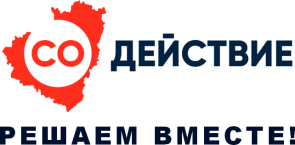 15
[Speaker Notes: Количество проектов и сумма на реализацию отдельного проекта не ограничена, однако, согласно условиям участия в Губернаторском проекте «СОдействие», органичен объем софинансирования общественных проектов из областного бюджета в зависимости на муниципальное образование в 1 финансовый год. 

Многие ВГР не используют свой потенциал участия в программе. Как показали 2 предыдущих конкурса, Железнодорожный, Кировский, Куйбышевский, Ленинский, Самарский и Советский районы Самары не представили ни одного проекта.]
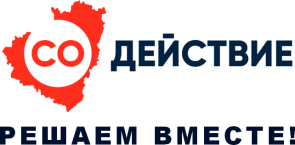 «… документами, свидетельствующими об инициировании общественного проекта, являются    (согласно приложению №4)  
и протокол собрания или конференции граждан, подтверждающий обсуждение и поддержку населением соответствующего муниципального образования инициативы»
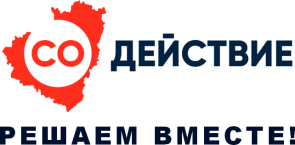 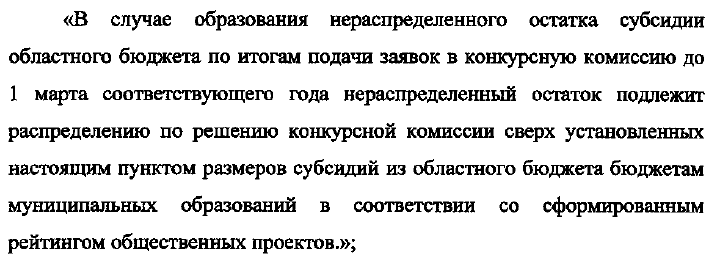 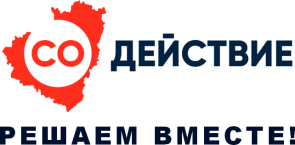 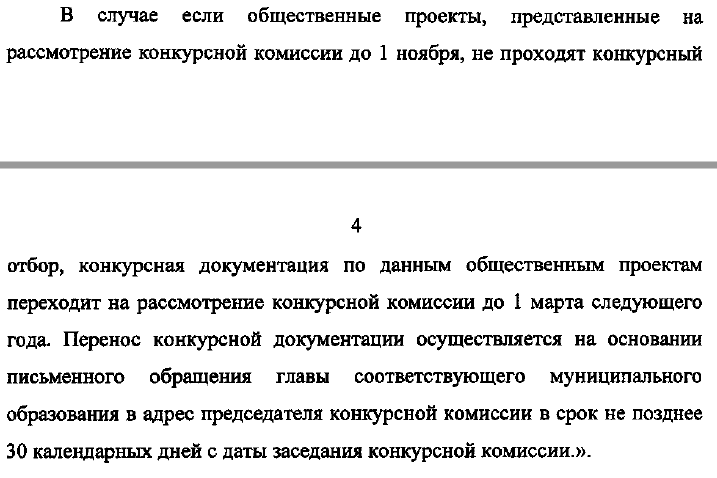 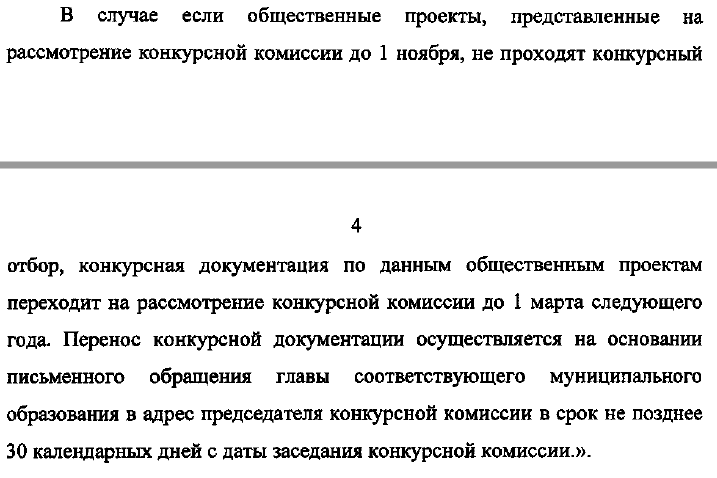 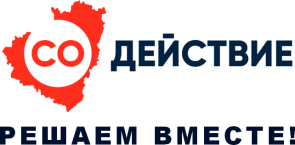 Соотношение общественных проектов 
с национальными проектами
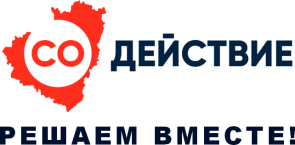 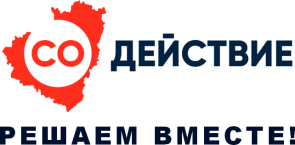 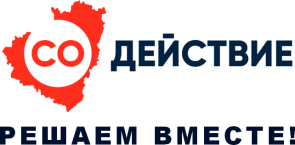 Необходимость предоставления 
расчетно-сметной документации
Документы, подтверждающие общую стоимость общественного проекта (рабочий проект, прейскурант, прайс-лист проектно-сметная документация, смета, локальная смета, сметный расчет, коммерческие предложения и другие)
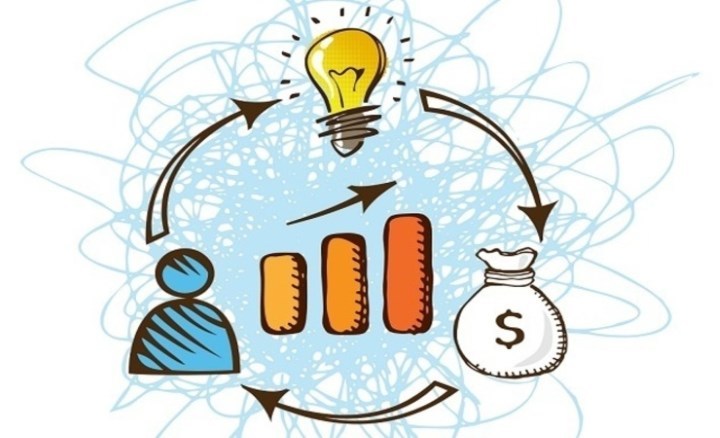 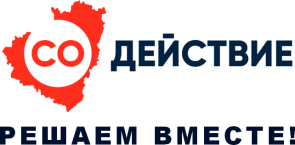 Фото и видео-фиксация обсуждения общественного проекта
Предоставляемый фрагмент видео не должен превышать 10 минут.
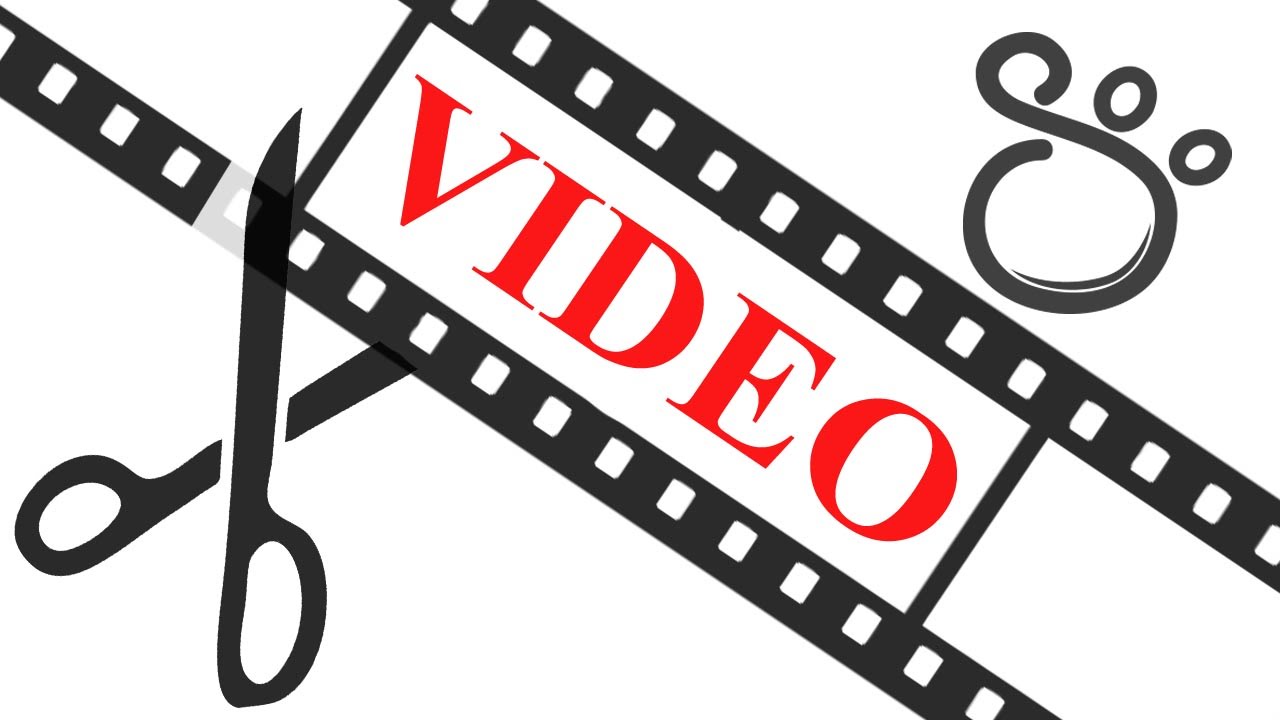 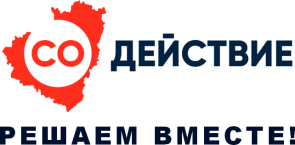 В протоколе собрания граждан:
Краткое перечисление всех 
предложений населения, 
которые были вынесены на обсуждение 
(с кратким описанием проектных инициатив).
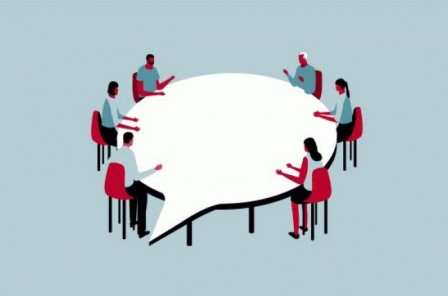 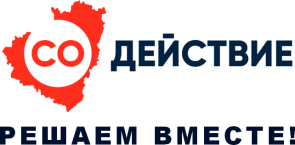 Контактная информация
Тел.: 8 (846) 333-41-50
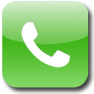 E-mail: projectsodeistvie@yandex.ru
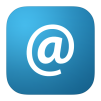 ВКонтакте: @SOdeistvie63
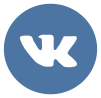 Twitter: @SOdeistvie63
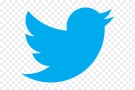 Одноклассники: @SOdeistvie63
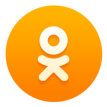 Instagram: @SOdeistvie63
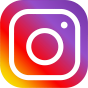 [Speaker Notes: При возникновении дополнительных вопросов по участию в Губернаторском проекте «СОдействие» Вы можете обратиться по указанному телефону или электронной почте Проекта. Вся актуальная информации о сроках подачи заявок, изменении форм документации и реализованных проектах размещается на официальных аккаунтах Губернаторского проекта «СОдействие» в социальных сетях: Вконтакте, Твиттер, Одноклассники, Инстаграм.]
Спасибо за внимание!